Вектори та їх застосування
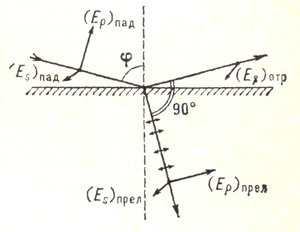 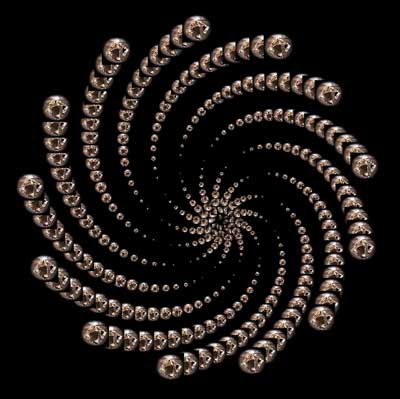 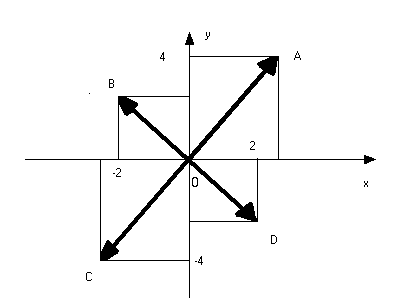 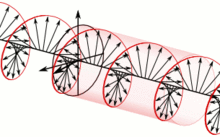 Виконала:
Учениця 11-А класу
Скулімовська  Анна
Що таке вектор
Поняття вектора є одним із фундаментальних понять сучасної математики. Його можна визначити по-різному:
 як напрямлений відрізок,
 як упорядковану пару точок, що є кінцями напрямленого відрізка,
 як множину однаково напрямлених відрізків однакової довжини, 
як упорядковану пару чисел,
 як паралельне перенесення.
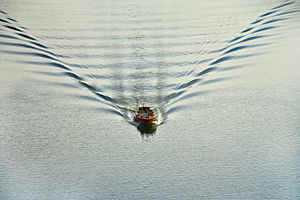 Планування будинку за допомогою векторної графіки
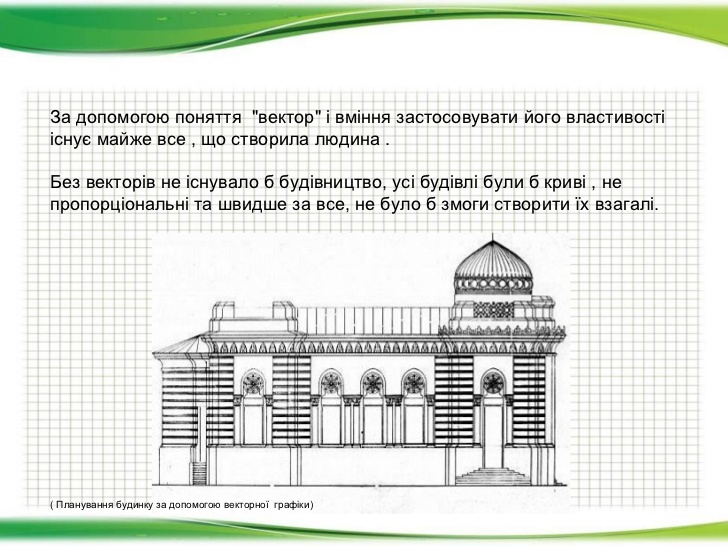 . За допомогою поняття "вектор" і вміння застосовувати його властивостііснує майже все , що створила людина .Без векторів не існувало б будівництво, усі будівлі були б криві , непропорціональні та швидше за все, не було б змоги створити їх взагалі.
Комп‘ютерна графіка50% програм і комп`ютерних ігор
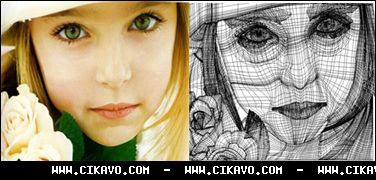 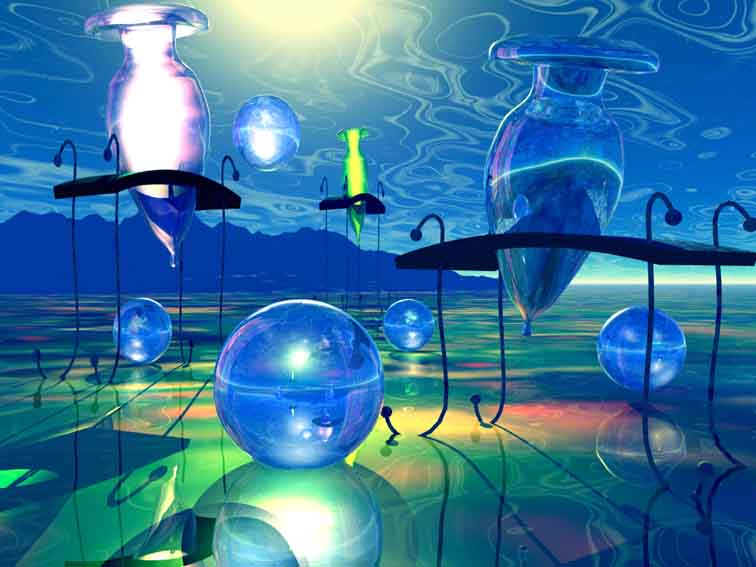 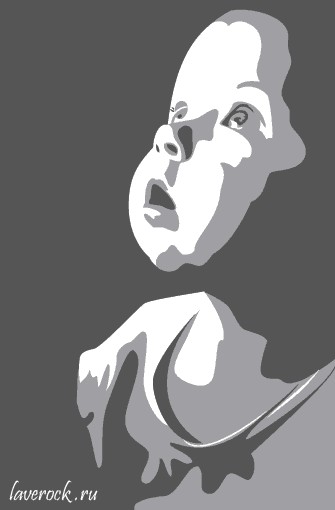 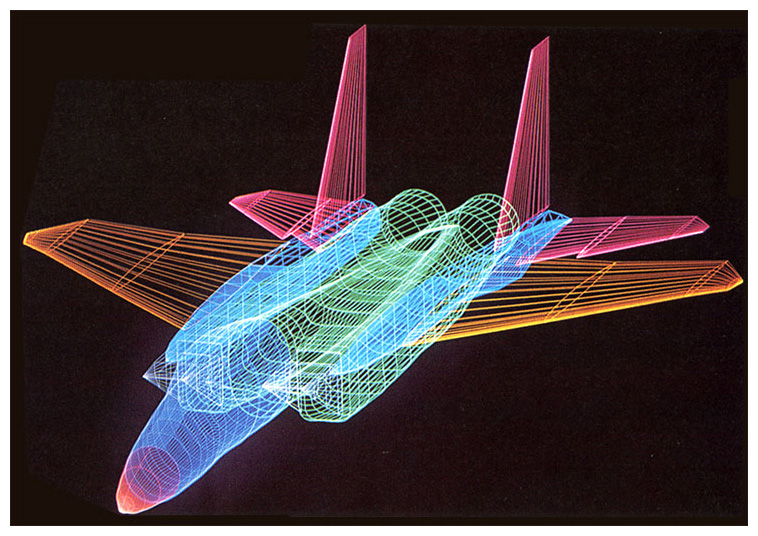 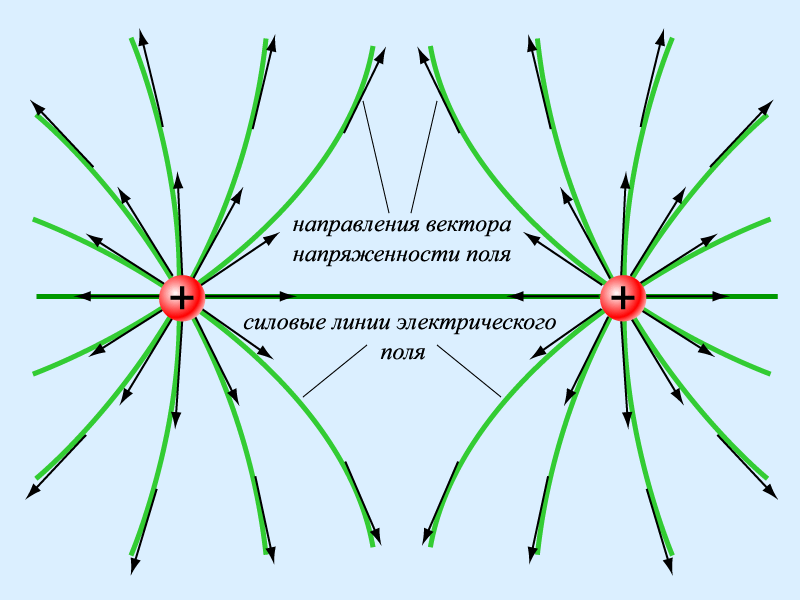 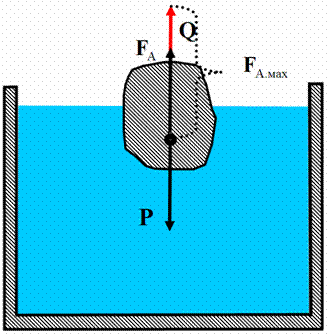 У фізиці вектор - це величина, яка характеризується своїм чисельним значенням інапрямком. Зустрічається чимало важливих величин, які є векторами, наприклад сила, положення,швидкість, прискорення, що обертає момент,імпульс, напруженість електричного і магнітного полів.
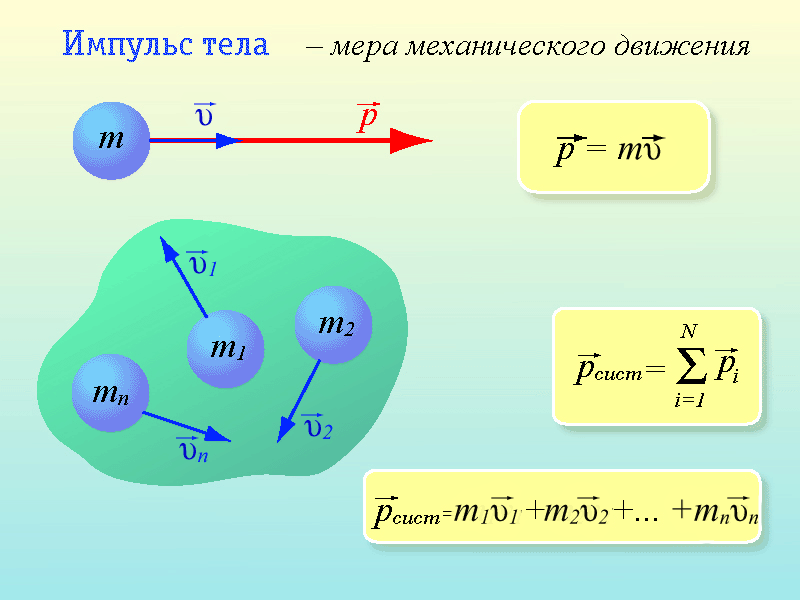 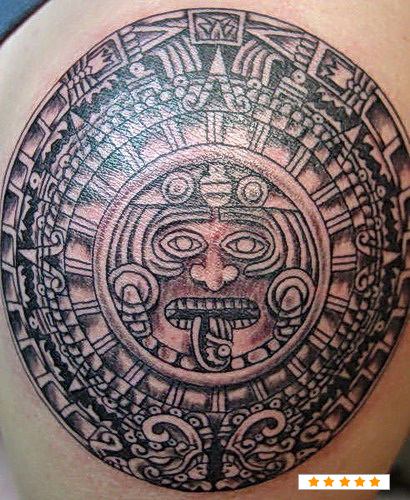 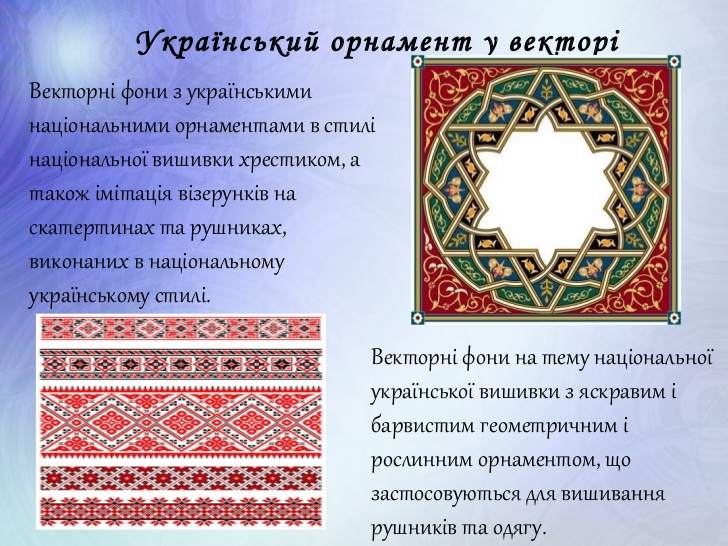 Векторні фони на тему національної української вишивки з яскравим і барвистим геометричним і рослинним орнаментом, що застосовуються для вишивання рушників та одягу.
Дякуємо за увагу
Вектори у дизайнерській справі
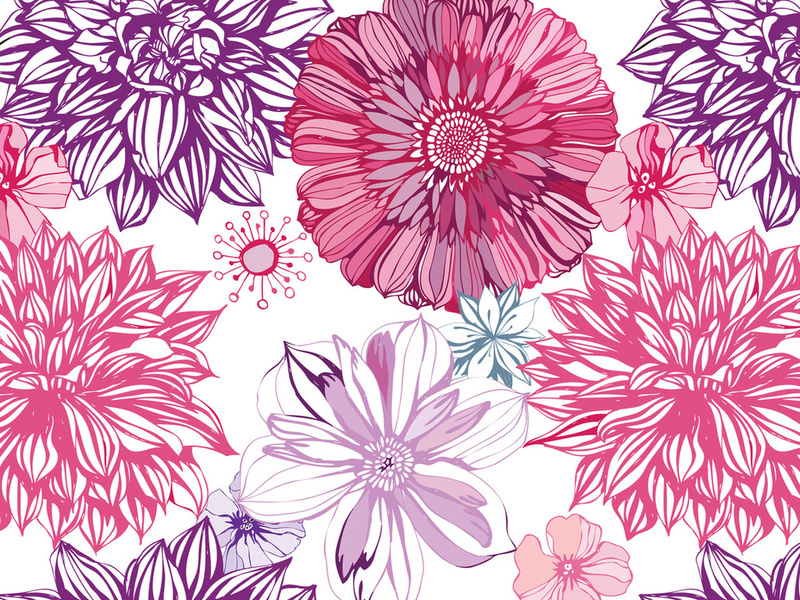 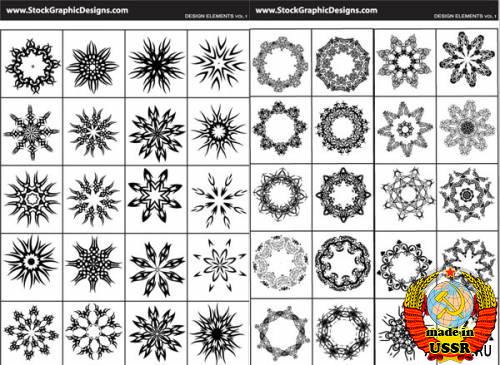 Зображення глобусів у векторних форматах
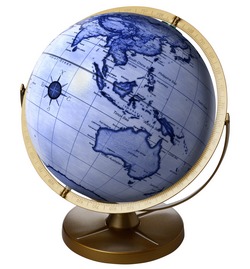 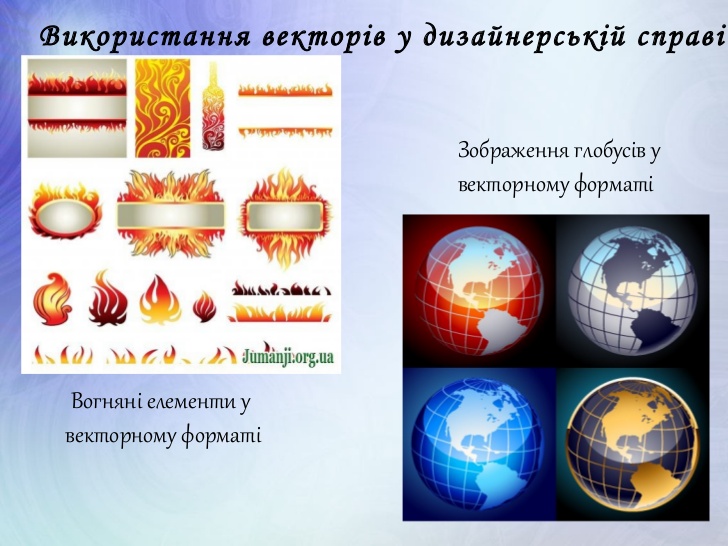